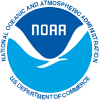 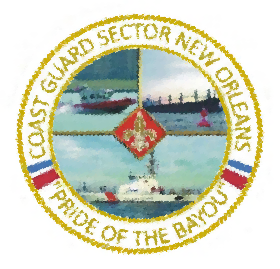 Hydrographic Services Review Panel Meeting
Coast Guard Sector New Orleans27 Aug 19
Overview
Sector Commander Authorities
Managing the Waterway 
High/Low Water
Hurricanes
Working with NOAA (NWS, PORTS System, SSCs/MC20)
Sector Commander Authorities
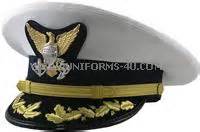 Maritime: Doctor        EMS/911          Fire Chief      Police Chief     Building Inspector
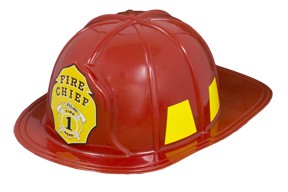 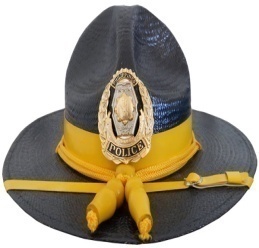 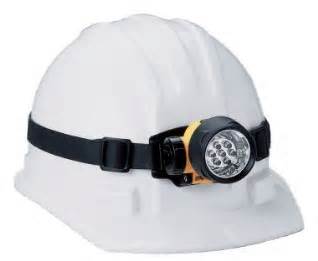 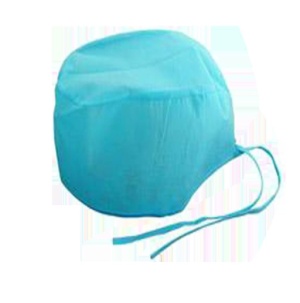 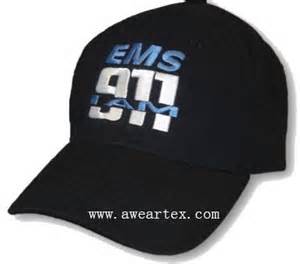 COTP                        SMC                FOSC                     FMSC                 OCMI
Historic High Water on Lower MS River
Record number of days above flood stage
Tow size and horsepower restrictions
Challenges at SW Pass for deep draft due to silting
Low water equally as challenging
Hurricanes
When to close the Port?
Enacting the Regulated Navigation Areas (RNAs)
Port Coordination Team Calls
NOAA National Weather Service forecasts critical
Opening the Port harder than closing it
Communicate to mariners via the MSIB
Regulated Navigation Area (East)
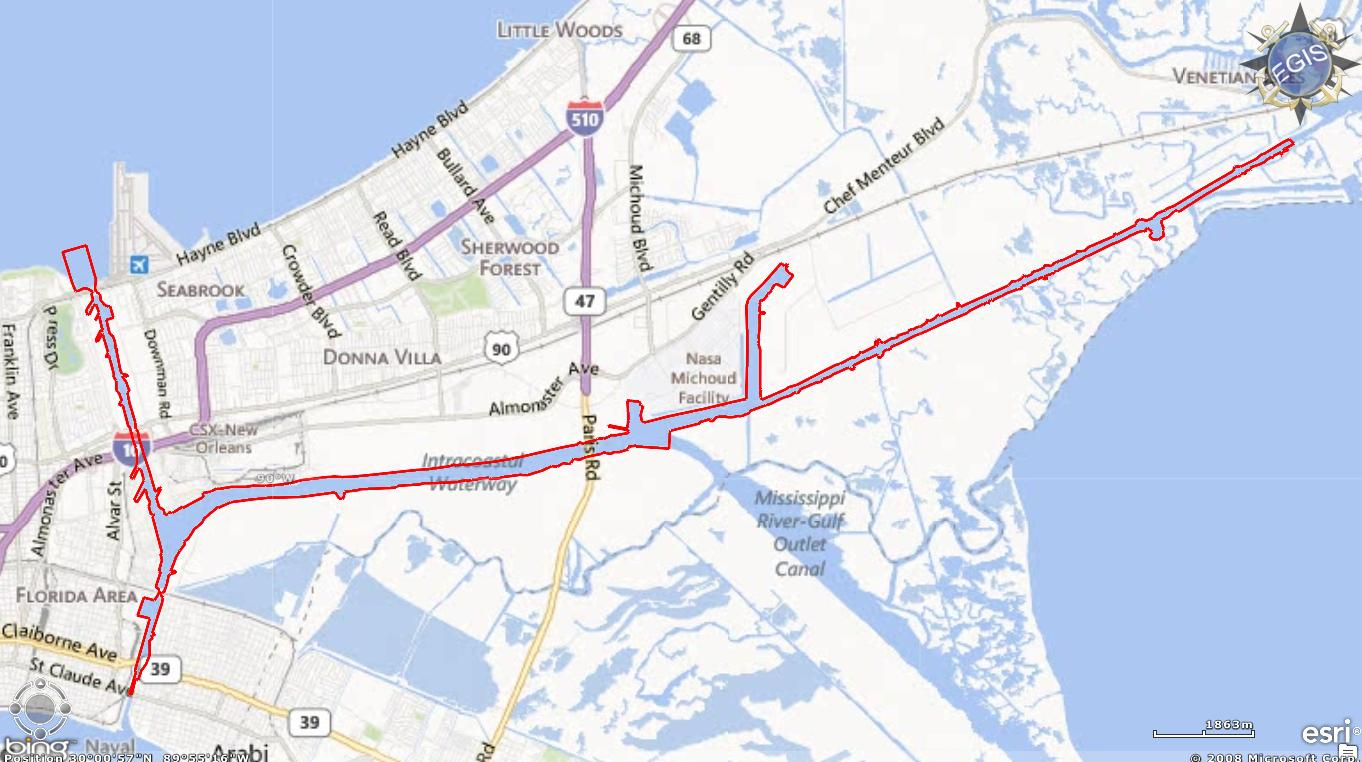 Regulated Navigation Area (West)
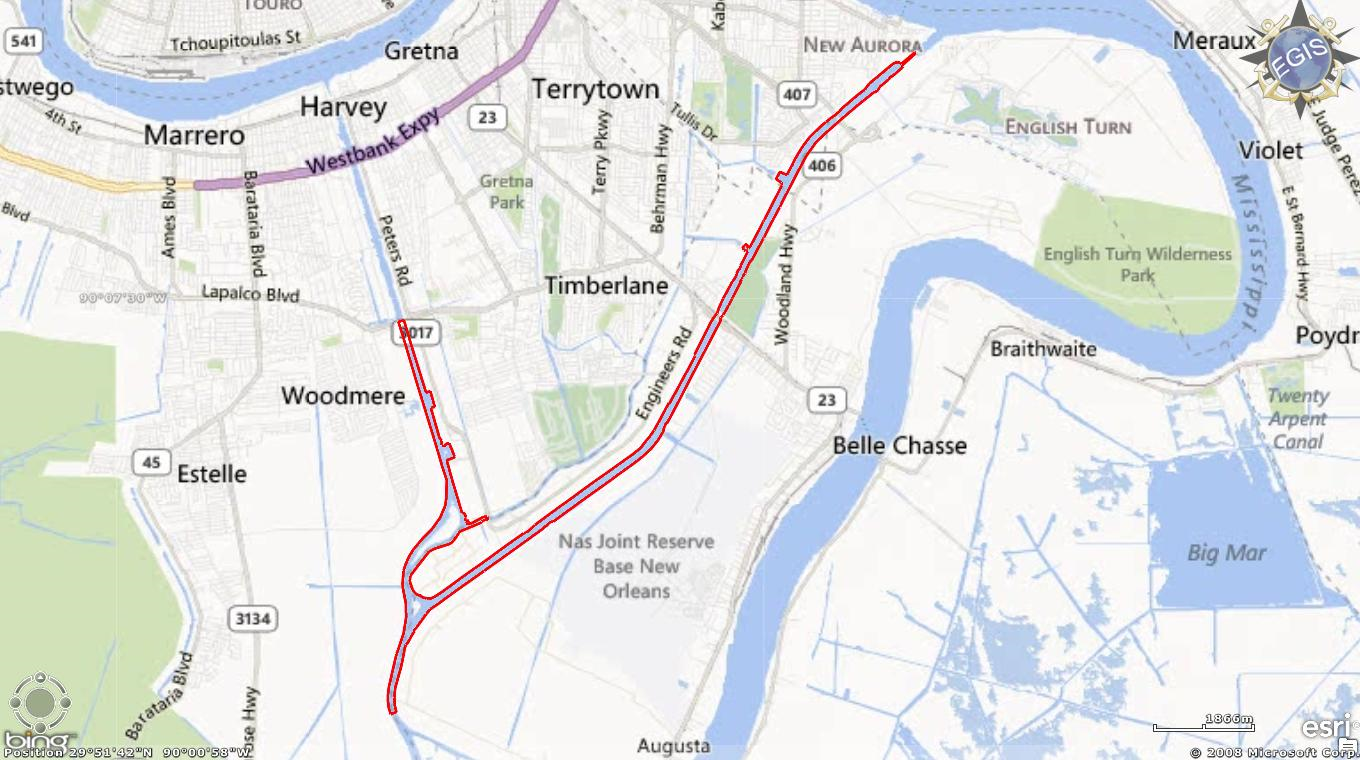 Hurricanes
When to close the Port?
NOAA National Weather Service forecasts critical
Enacting the Regulated Navigation Areas (RNAs)
Port Coordination Team Calls
Opening the Port harder than closing it
Communicate to mariners via the MSIB
Marine Safety Information Broadcast (MSIB)
Working with NOAA
National Weather Service Reports & Products (Slidell Office)
Weather Forecast Center
LMR Forecast Center
PORTS System
The objectives of the PORTS® program are to promote navigation safety, improve the efficiency of U.S. ports and harbors, and ensure the protection of coastal marine resources
Oceanographic Research Vessels (ORVs) (Pisces, Gordon Gunter)
Scientific Support Coordinators (SSCs)
MC20 Oil Spill Response Case